Analysis –Cause & Effect Diagram
Machine/Tool
Man
Process Flow
Trimming machine not proper working
Air Pressure insufficient
Unskilled/semi skilled manpower used
Trimming tool blunt
Lug Width Oversize
Improper checking method
EFFECT
Improper tool setting
Part  stucked in trimming tool
Improper method used for part remove from  machine
Method
Material
Probable Cause
Root Cause Analysis
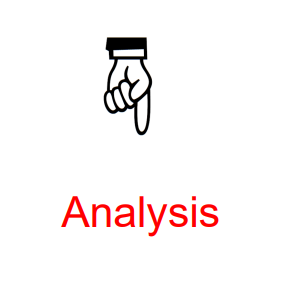 Countermeasure & Standardization
Occurrence Countermeasure
Before
After
Part stucked in tool
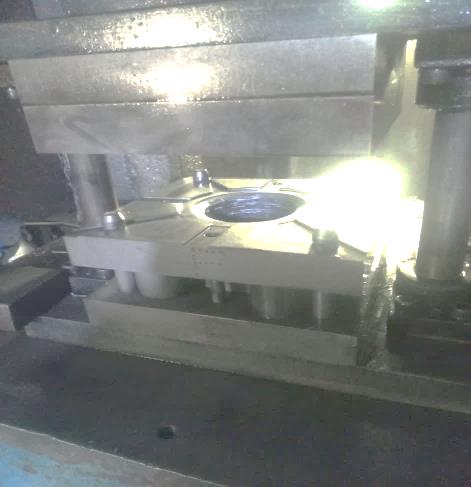 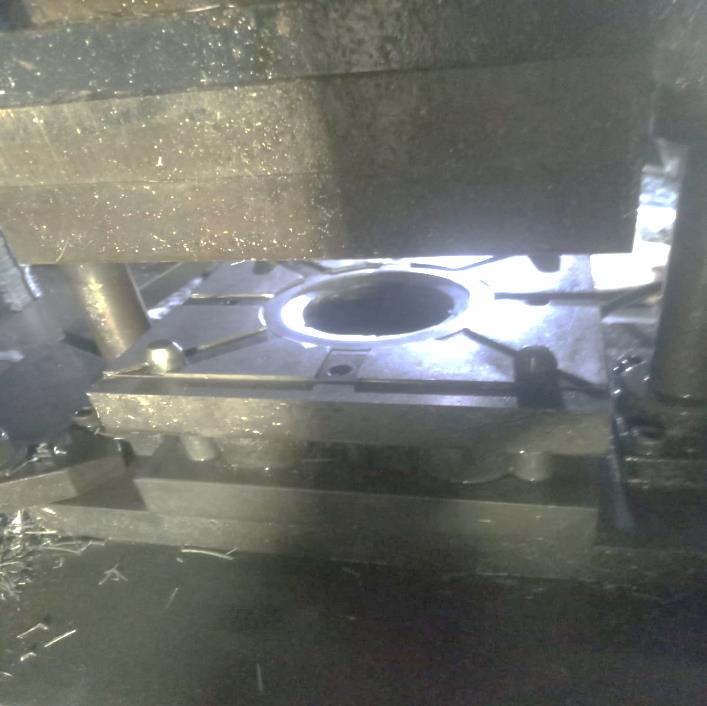 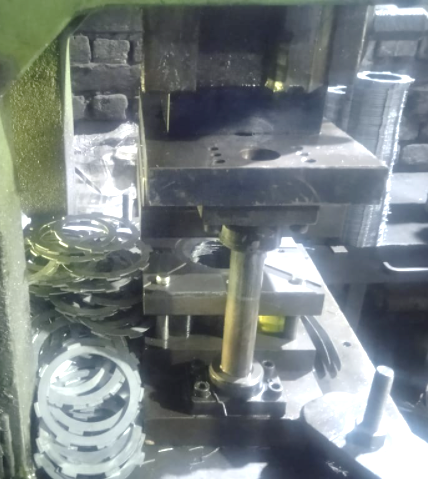 3.0 mm slot provided in tool to avoid claw width over size  ,No chance of  oversize
Part stucked in tool due to there is 0.50 mm draft  in  tool chance of claw width over size
Benefit : No chance of lug width over size during trimming process
Occurrence Countermeasure
Before
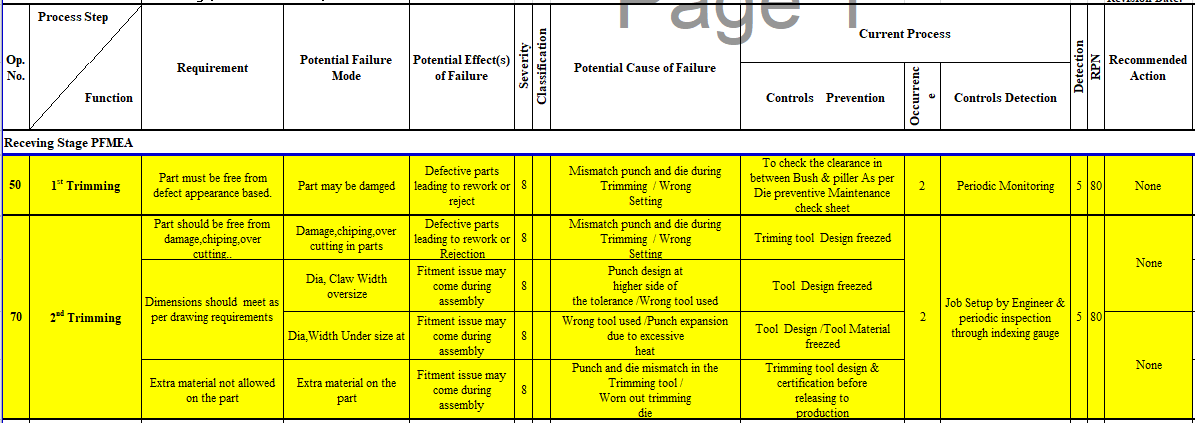 Claw width oversize possibility not covered in PFMEA and adhered
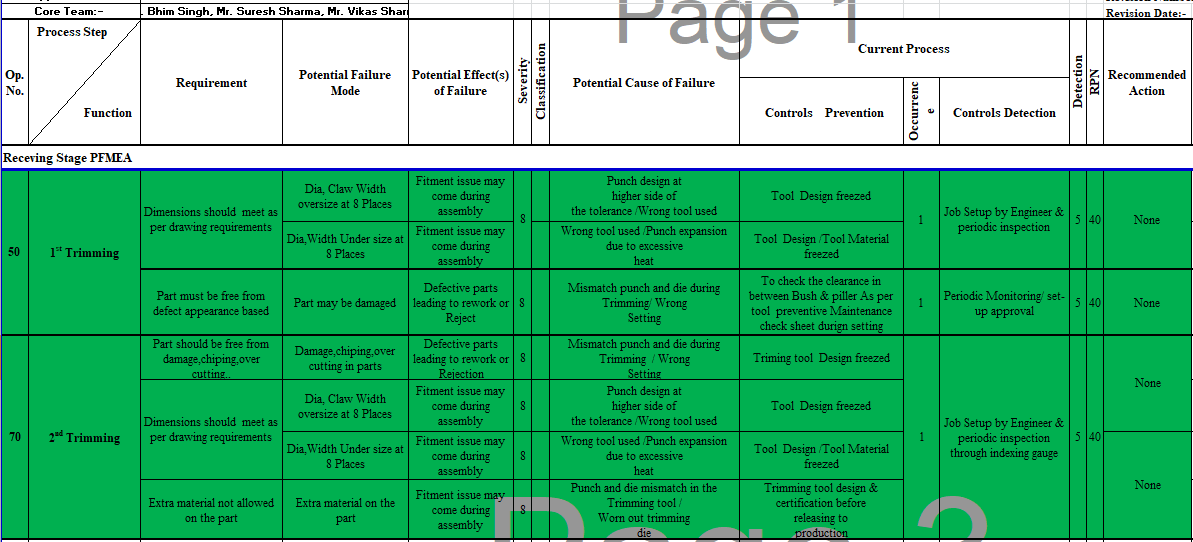 After
Claw width at 8 places oversize possibility covered in PFMEA at Trimming 1& 2 and adhered(RPN reduced)
Benefit : RPN reduced from 80 to 40
Out Flow Countermeasure
After
Before
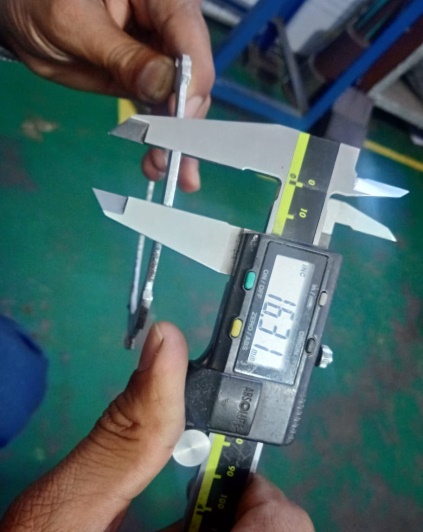 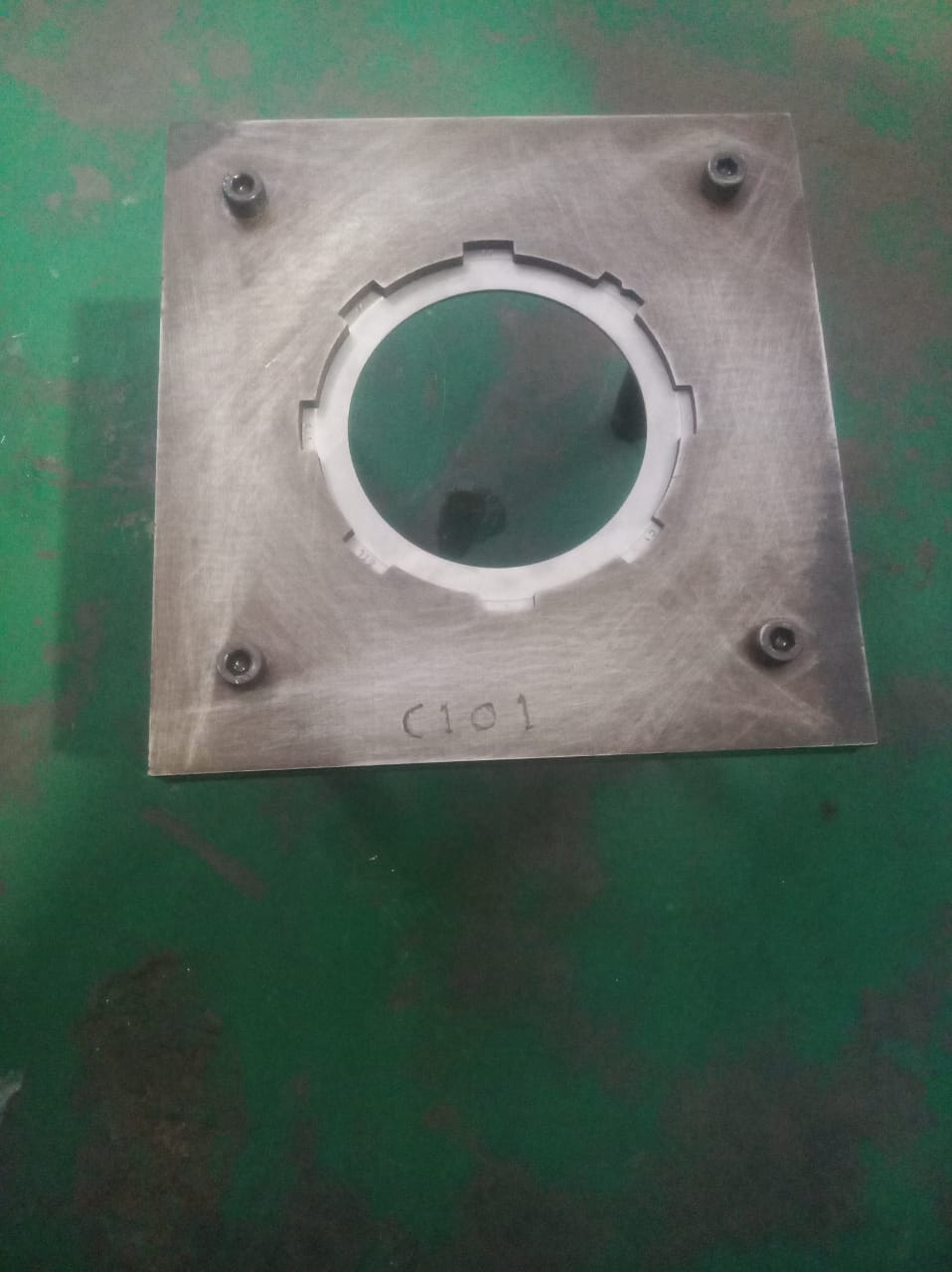 Indexing Gauge made and adhered to detect lug width oversize .
Lug width checked by vernier caliper 1 pc after 2 hrs ,chance of defected parts bypass
Inspection started by indexing gauge 20 nos/hr
Benefit : Claw width issue easy to detect during inspection
Out Flow Countermeasure
After
Before
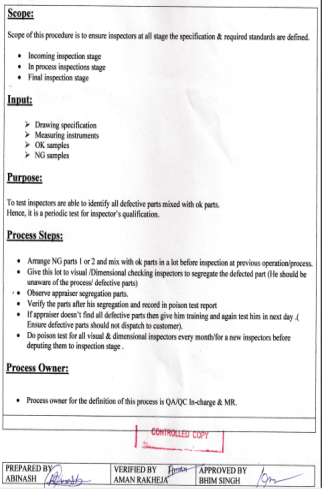 Not Available
Procedure made and adhered for poison test
Poison test mechanism not available
Benefit : Effectiveness  improve of inspection